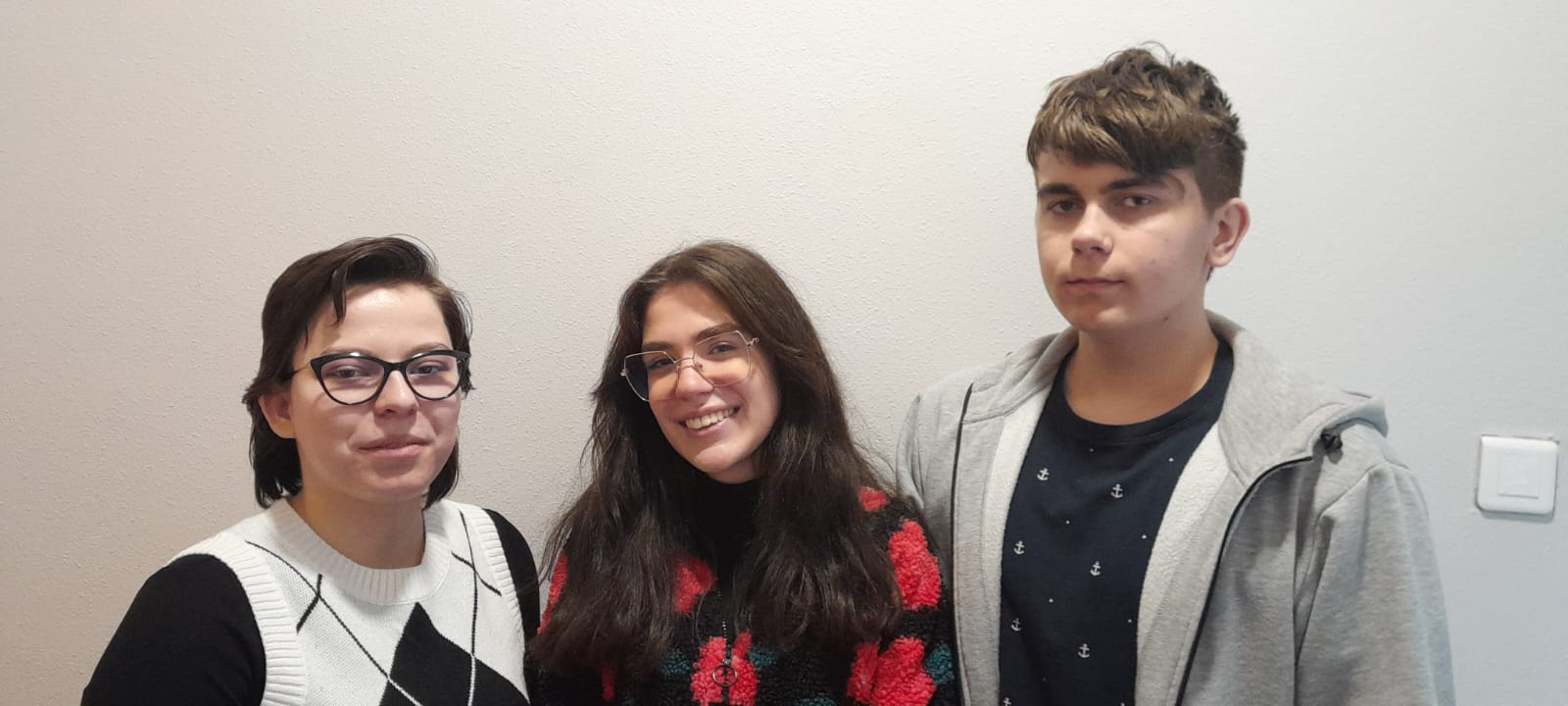 Group 11 Results
Julie Collard-Petit, Timotej Gonda, Angela Topalovska
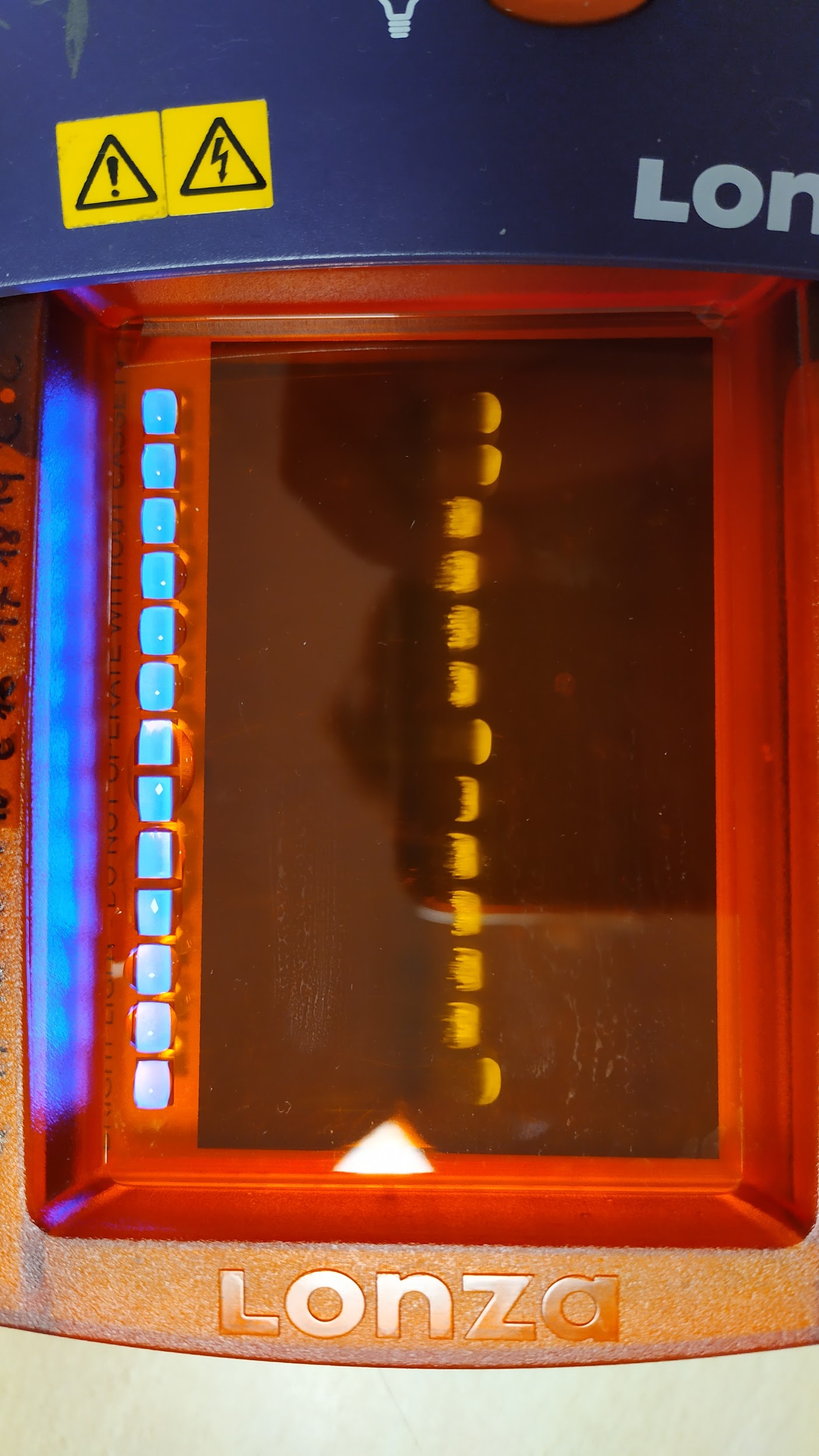 C- Supercoiled Plasmid
11/19- Linearized Plasmid
Linearization of pBR322
C   11
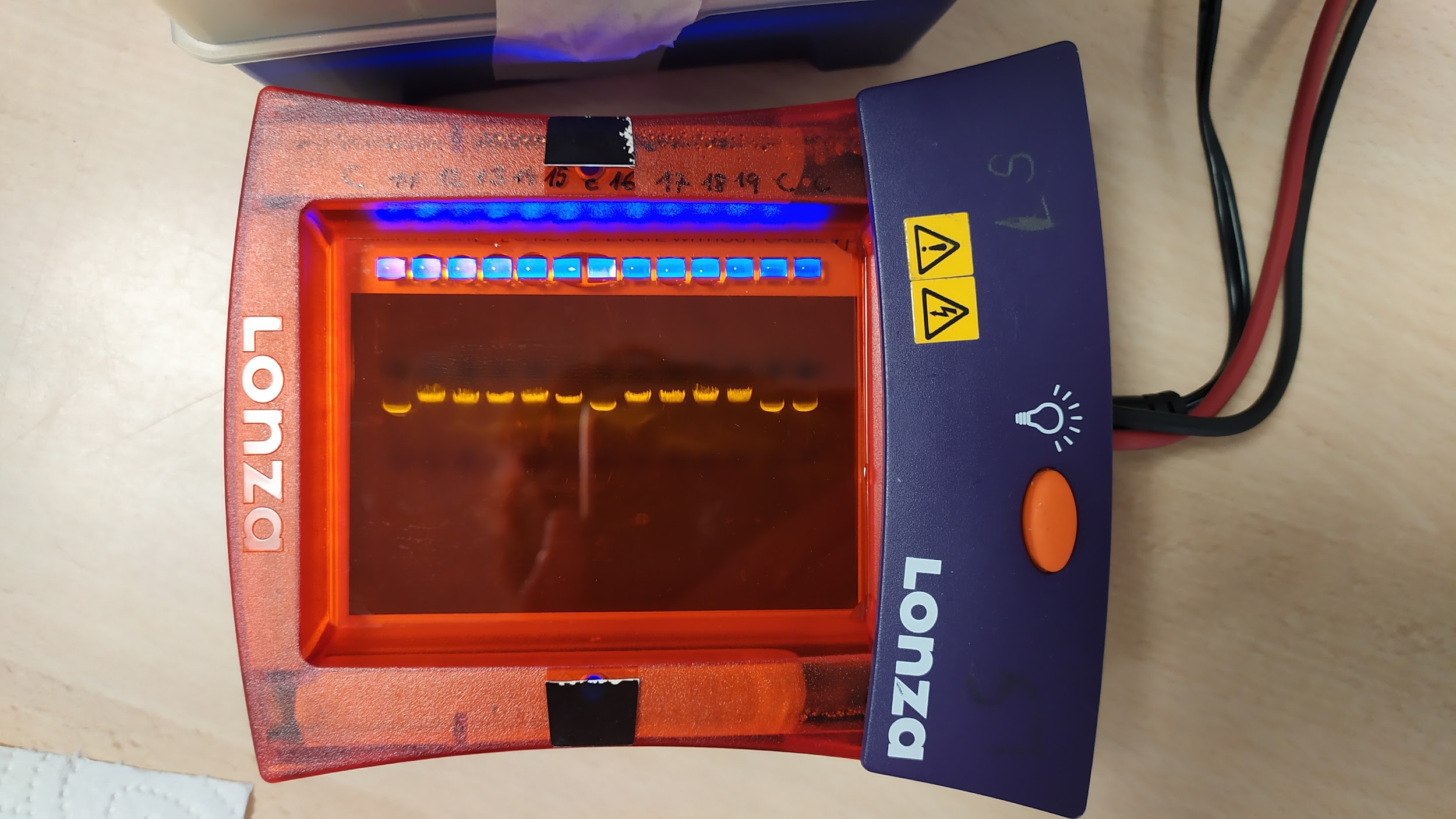 c    11  12 13 14 15  c  16  17 18 19  c  c
-We have successfully cut the supercoiled plasmid with Pstl
Synthetization of gRNA
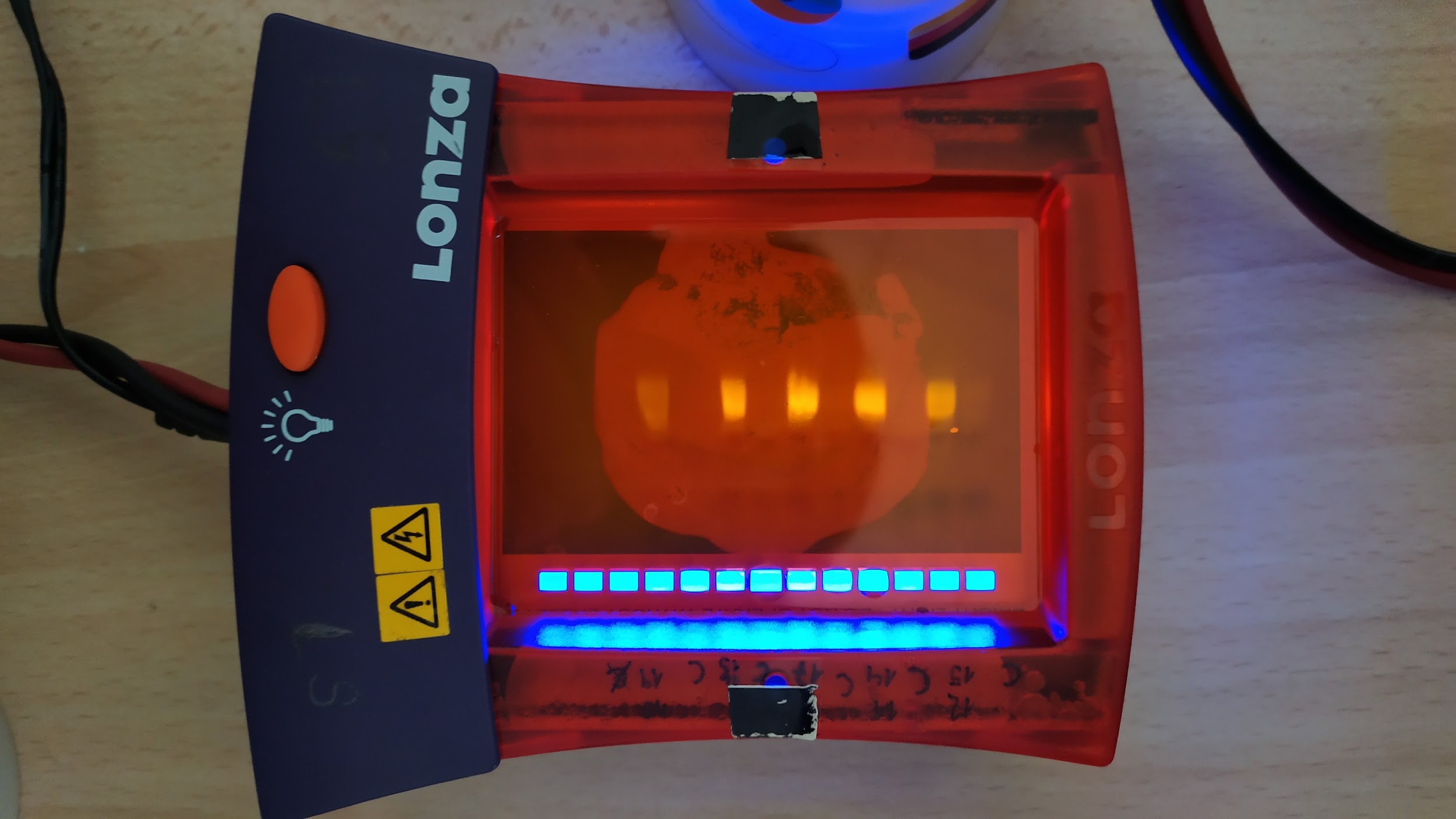 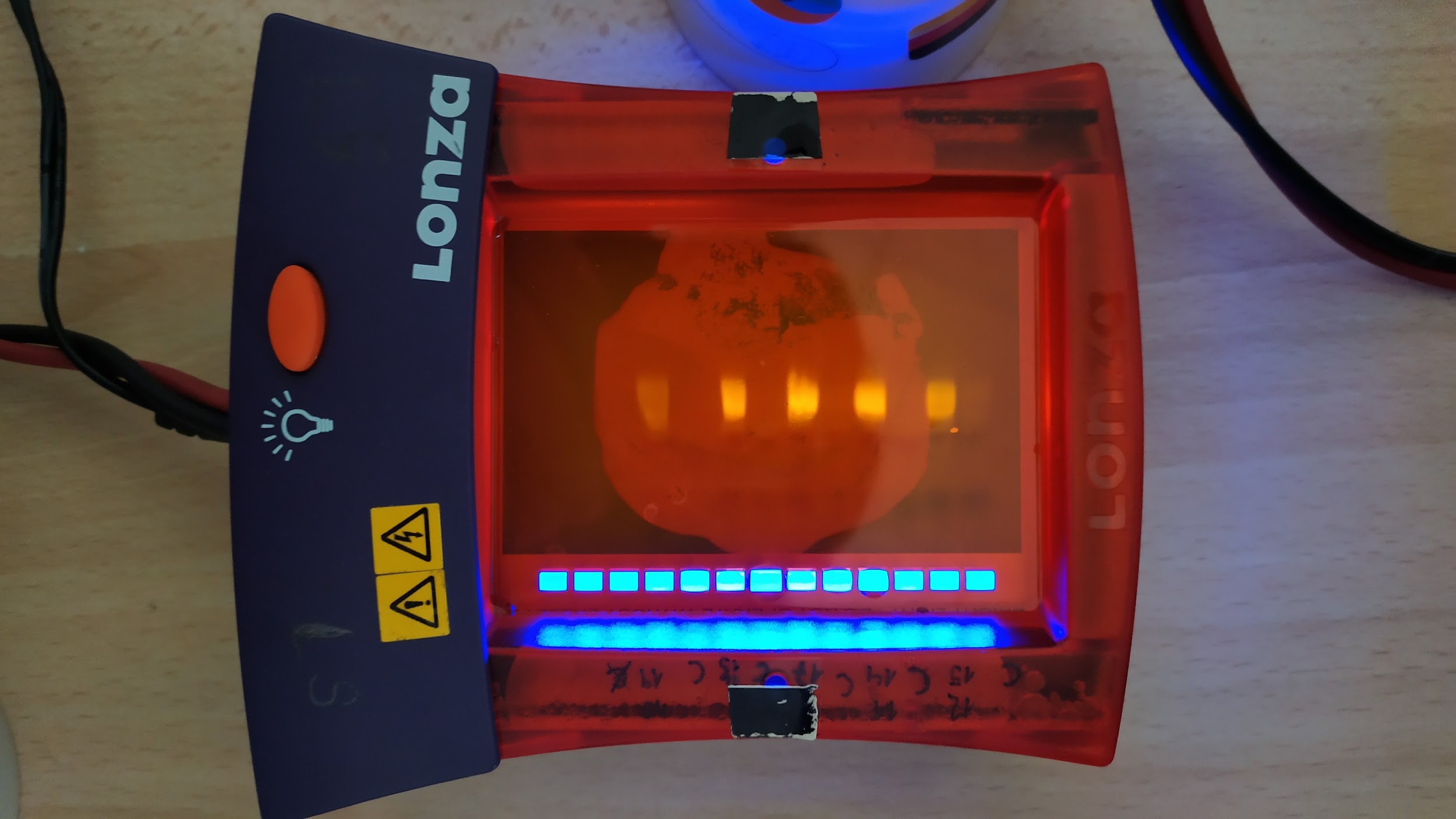 -We have successfully  synthesized gRNA
Cutting linearized plasmid with CRISPR Cas9
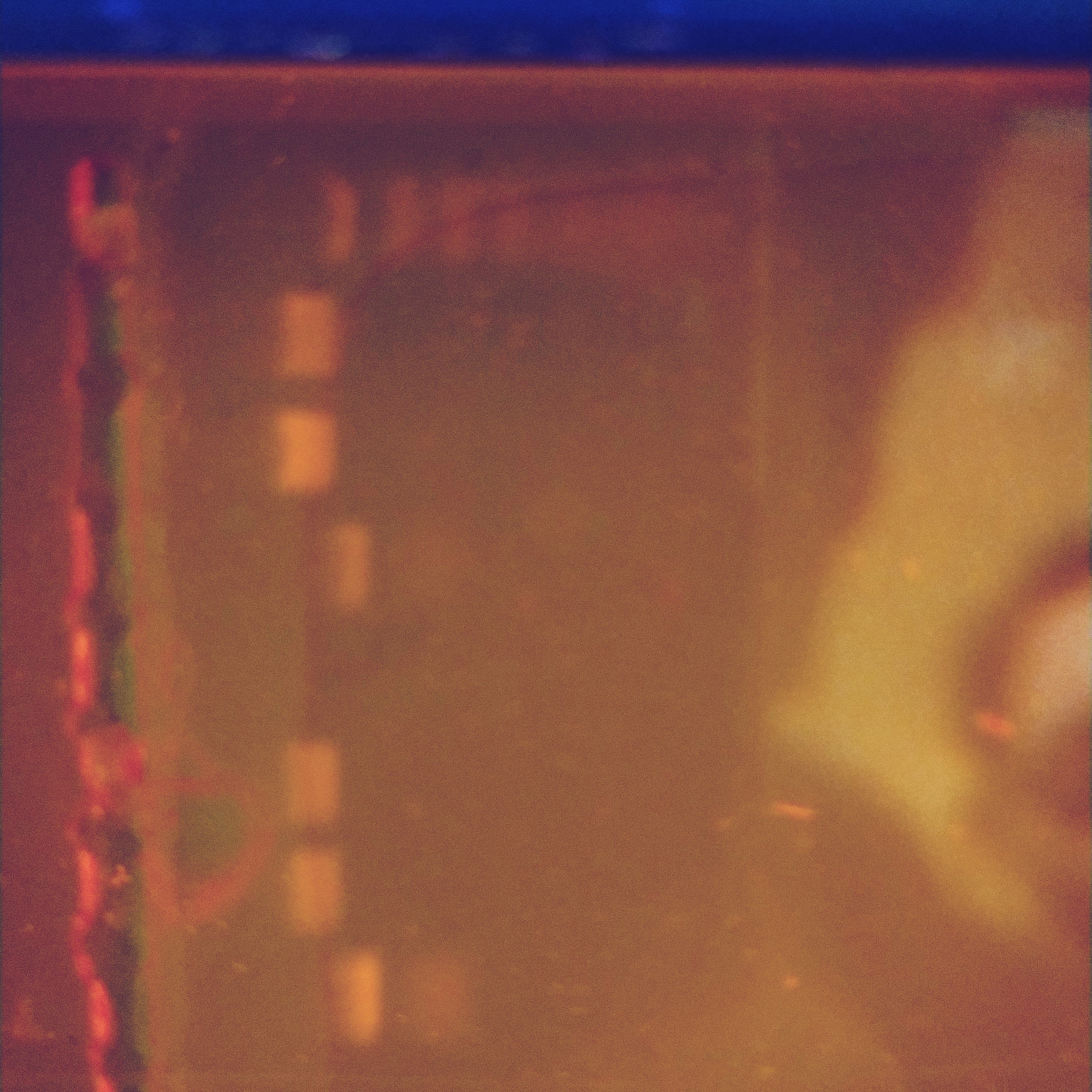 1- pBR322
2- pBR322 and Cas9
3- pBR322 and
Cas9 + mRNA complex
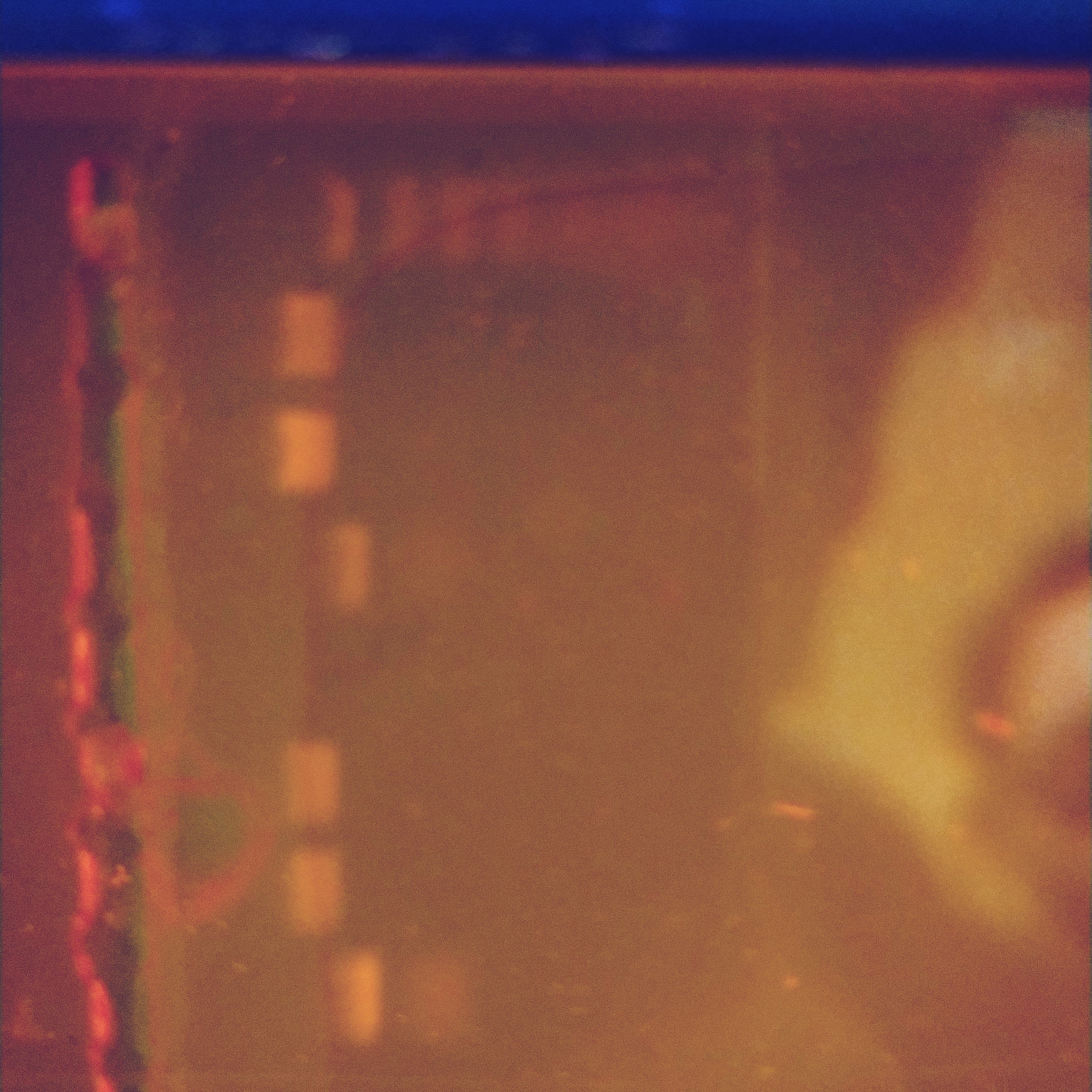 1     2   3
Calibration Curve
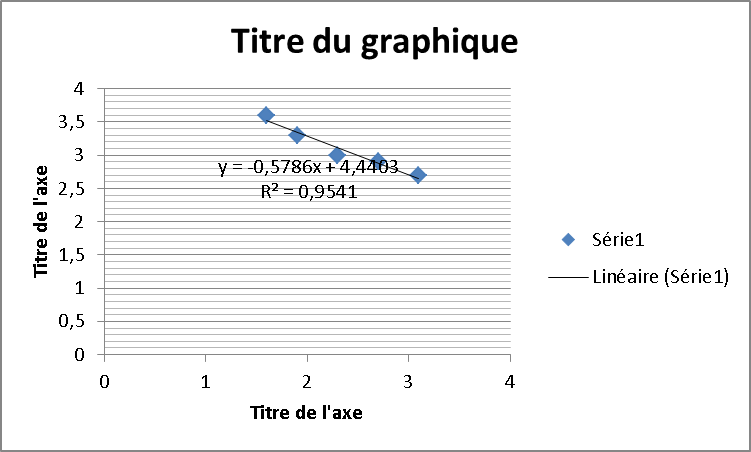 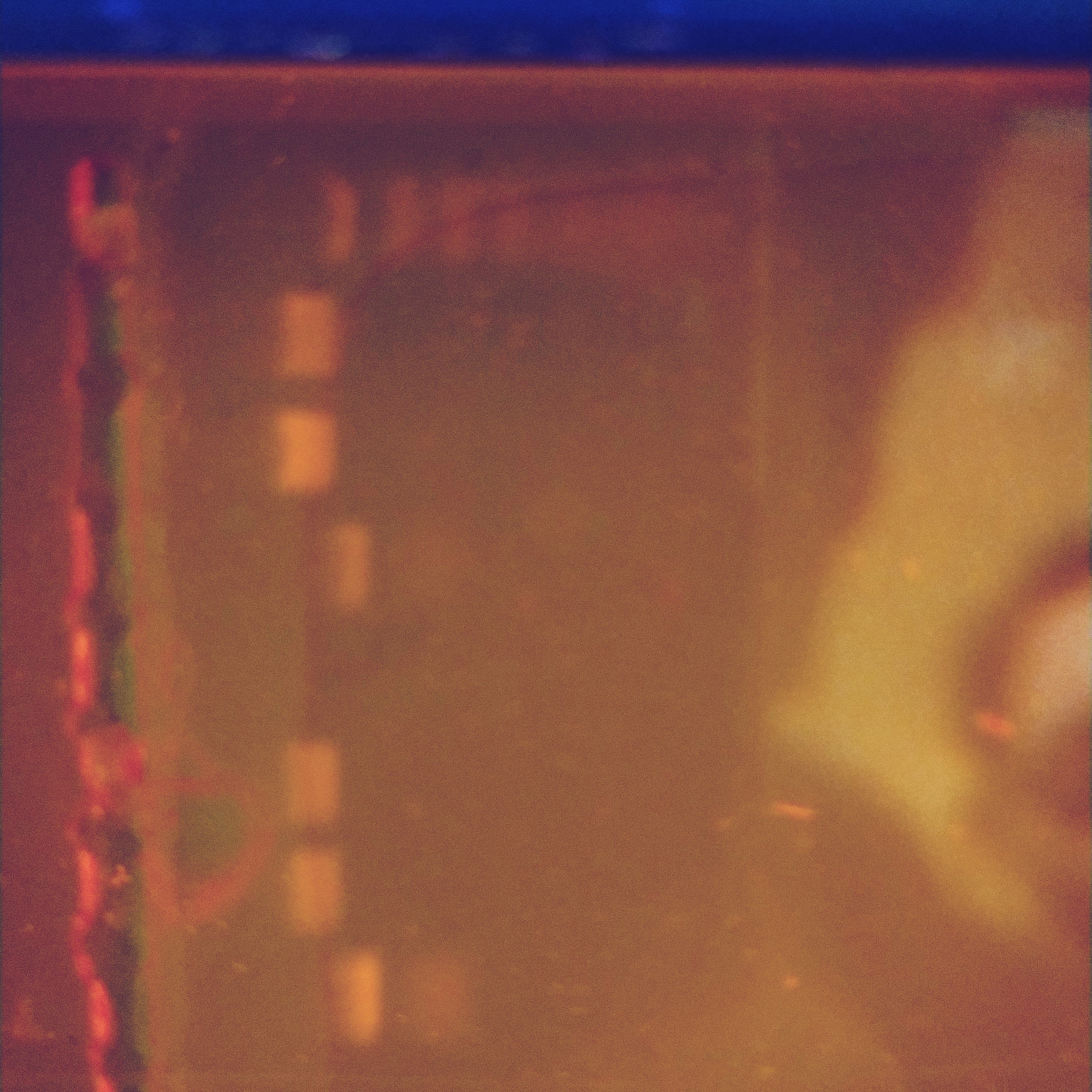 1             2
1- 3270  2- 1679
do not use agarose gel
use two light filters to block the light better
and photoshop final photo to see dim lines
use same pipettes and tips